GOAL!
Girl Scout Cookies
ALMOST THERE
SALES GOAL
GREAT
Awesome
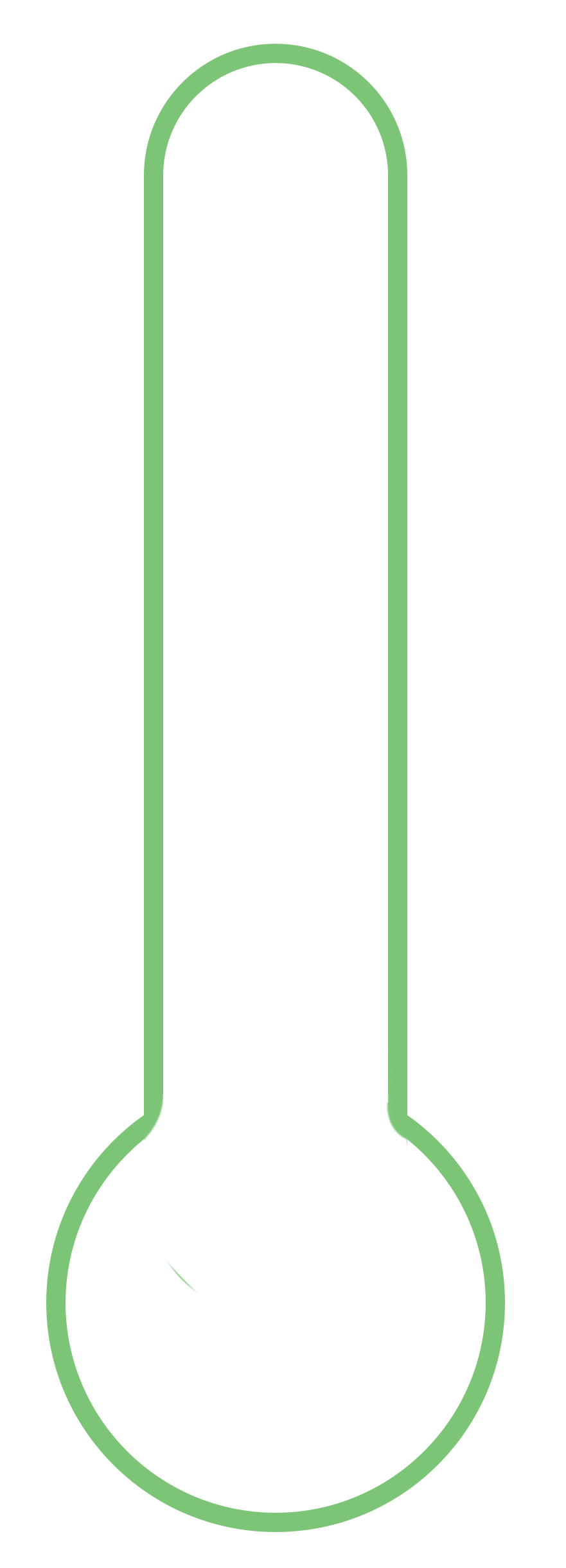 Keep going
Great job
Start!
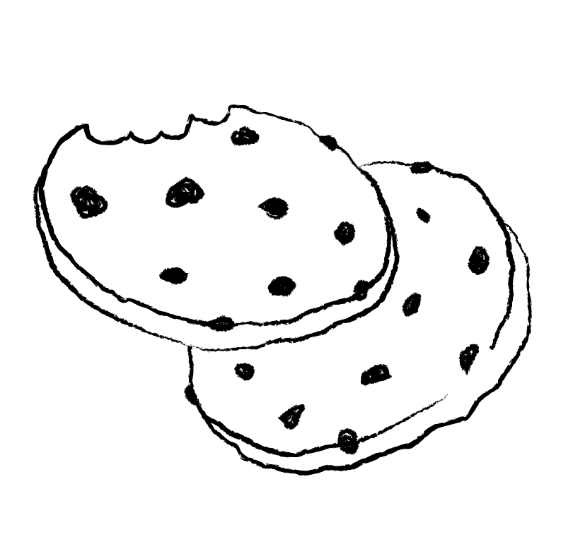 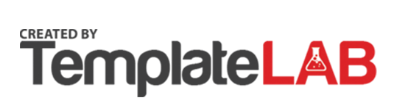